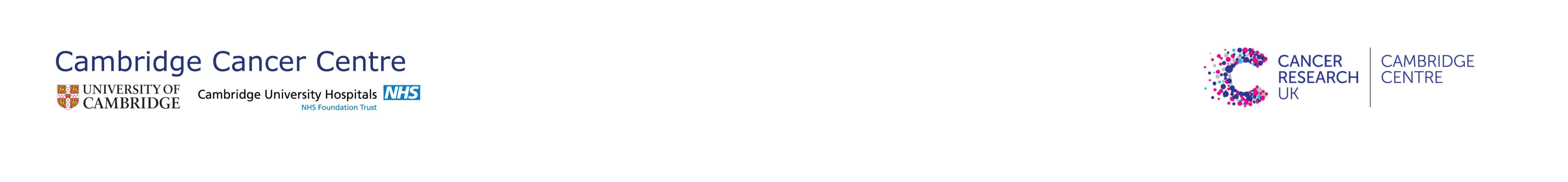 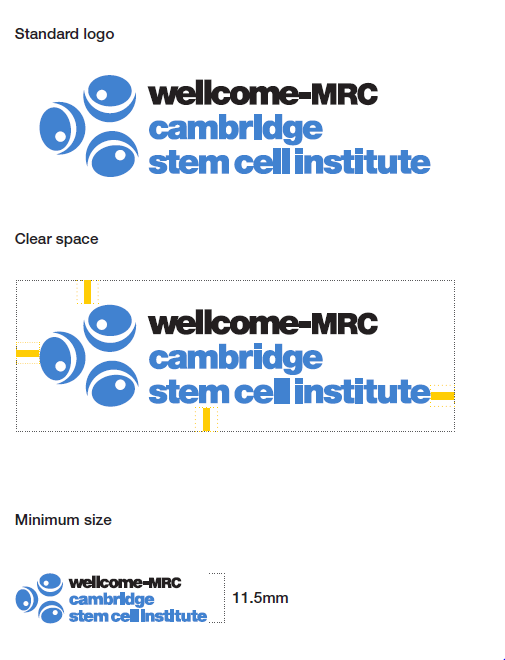 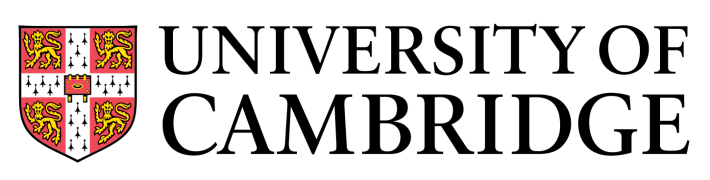 “Cancer stem cells, evolution and heterogeneity within tumours”
Brian Huntly
Stem Cell Institute and Dept of Haematology, University of Cambridge
Co-Lead Haem Malignancies Programme
and Honorary Consultant Haematologist, CUH


Lecture series  in Cancer Biology
Thursday 28th November 2019
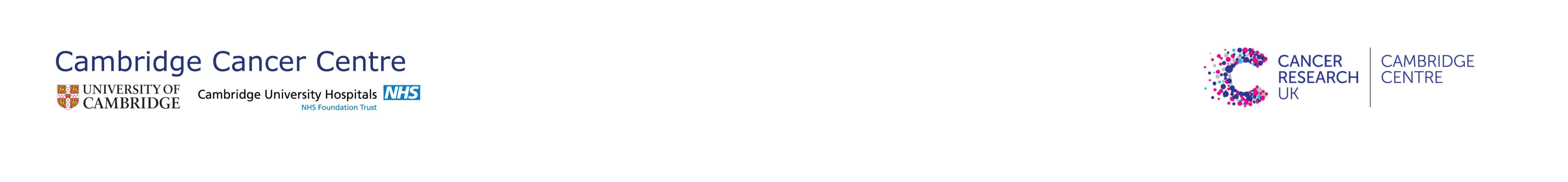 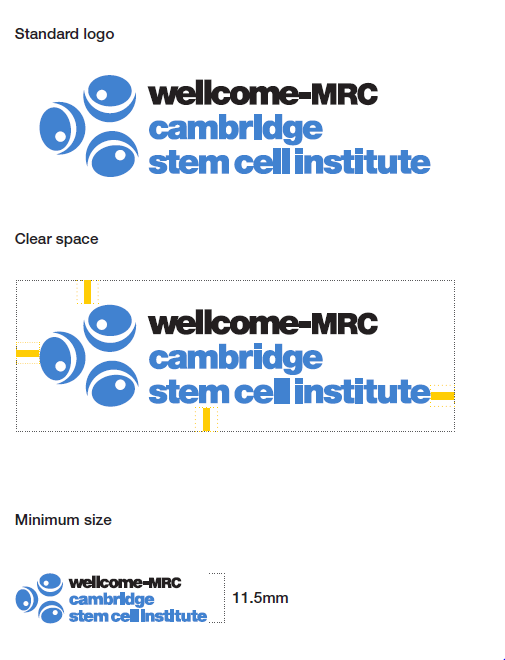 Talk outline
Context and definitions

Tumour hierarchy: the cancer stem cell hypothesis and its implications for tumour biology (VERTICAL/DEVELOPMENTAL CONTEXT)

Pre-malignancy – overt and covert premalignant states and early tumour evolution (HORIZONTAL/TIME CONTEXT)

Tumour evolution under selective pressures:
Relapse
Metastases

Clinical implications:  Cancer stem cells
					   	   Targeting tumour heterogeneity
Levels of heterogeneity
Heterogeneity of phenotype- Between tumours and within tumours
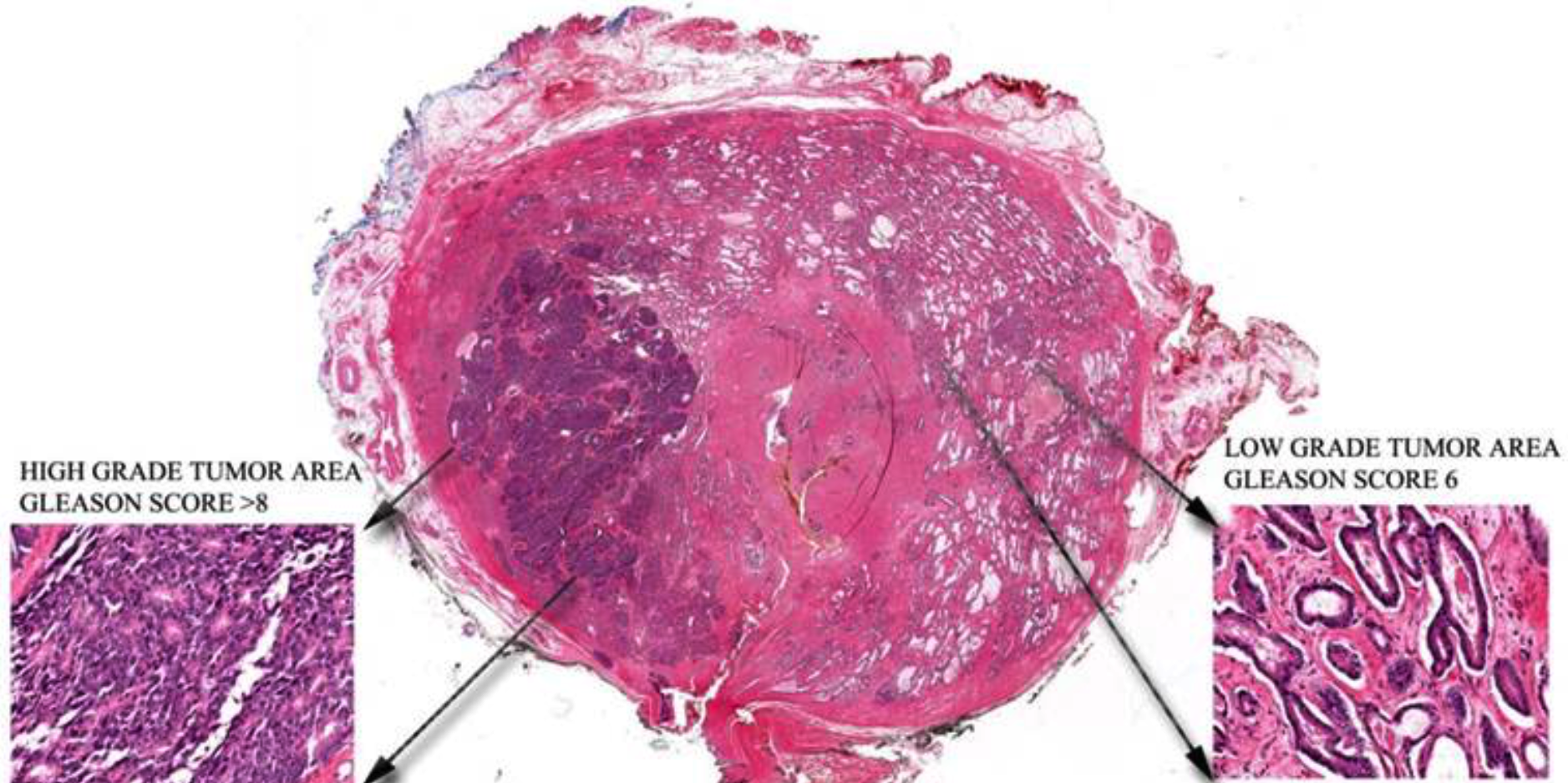 Visual – Malignant prostate 			            Macroscopic level
Behaviour – response to drugs
Within

Chemo-resistant
relapse
Between
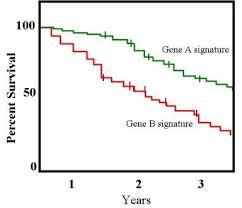 Levels of heterogeneity
Bulk tumour                                        Single cell analysis
Genetic
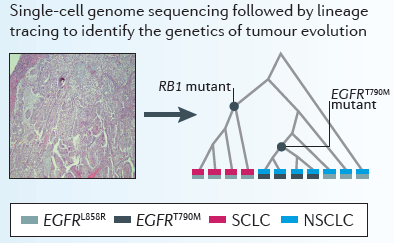 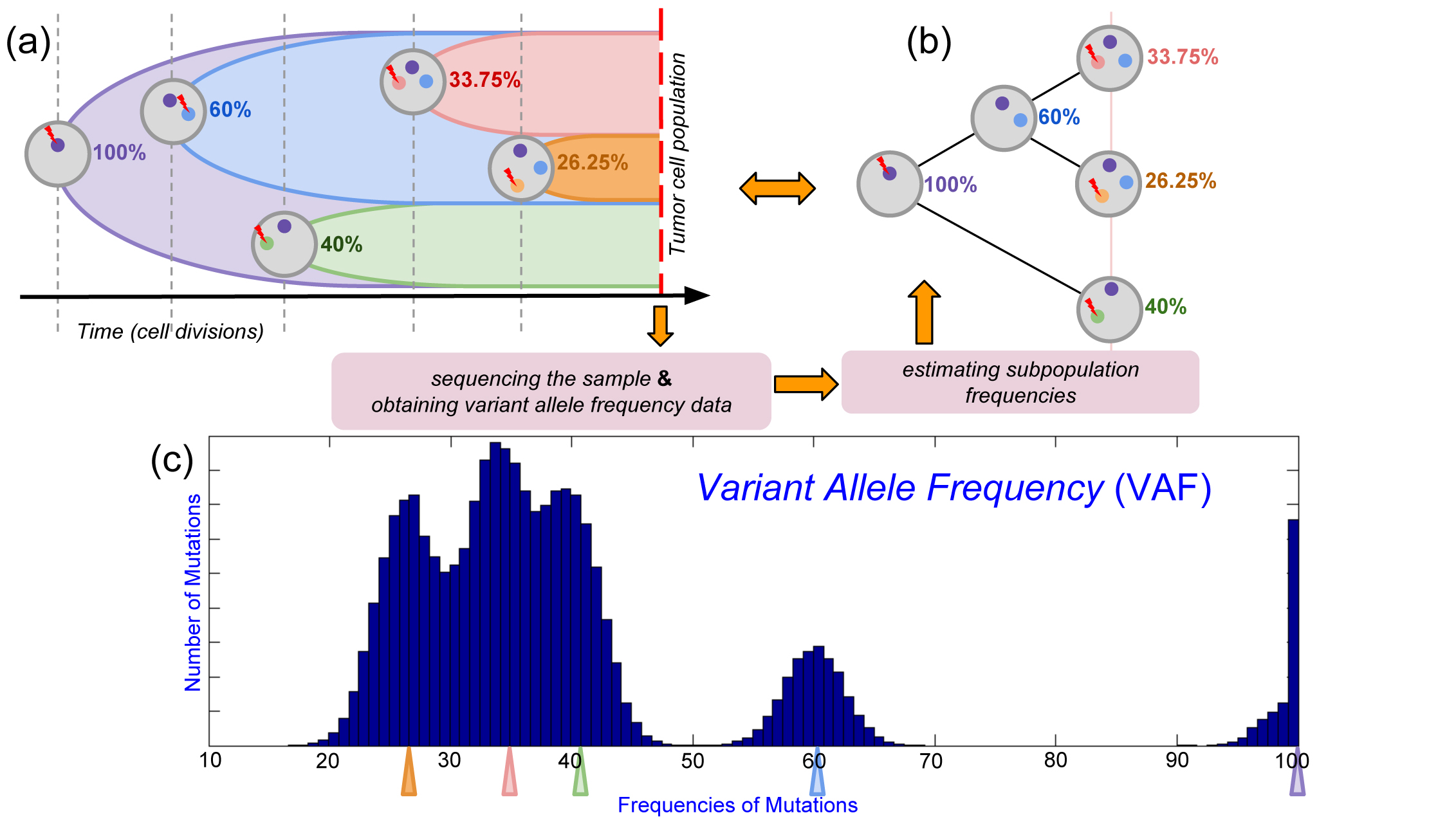 Genomic

Transcription


Epigenetic
RNA-seq
10x scRNA-Seq
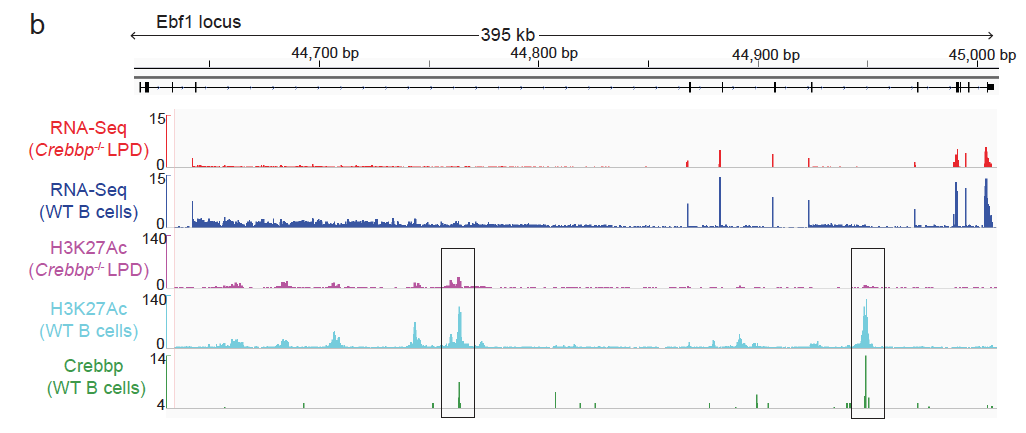 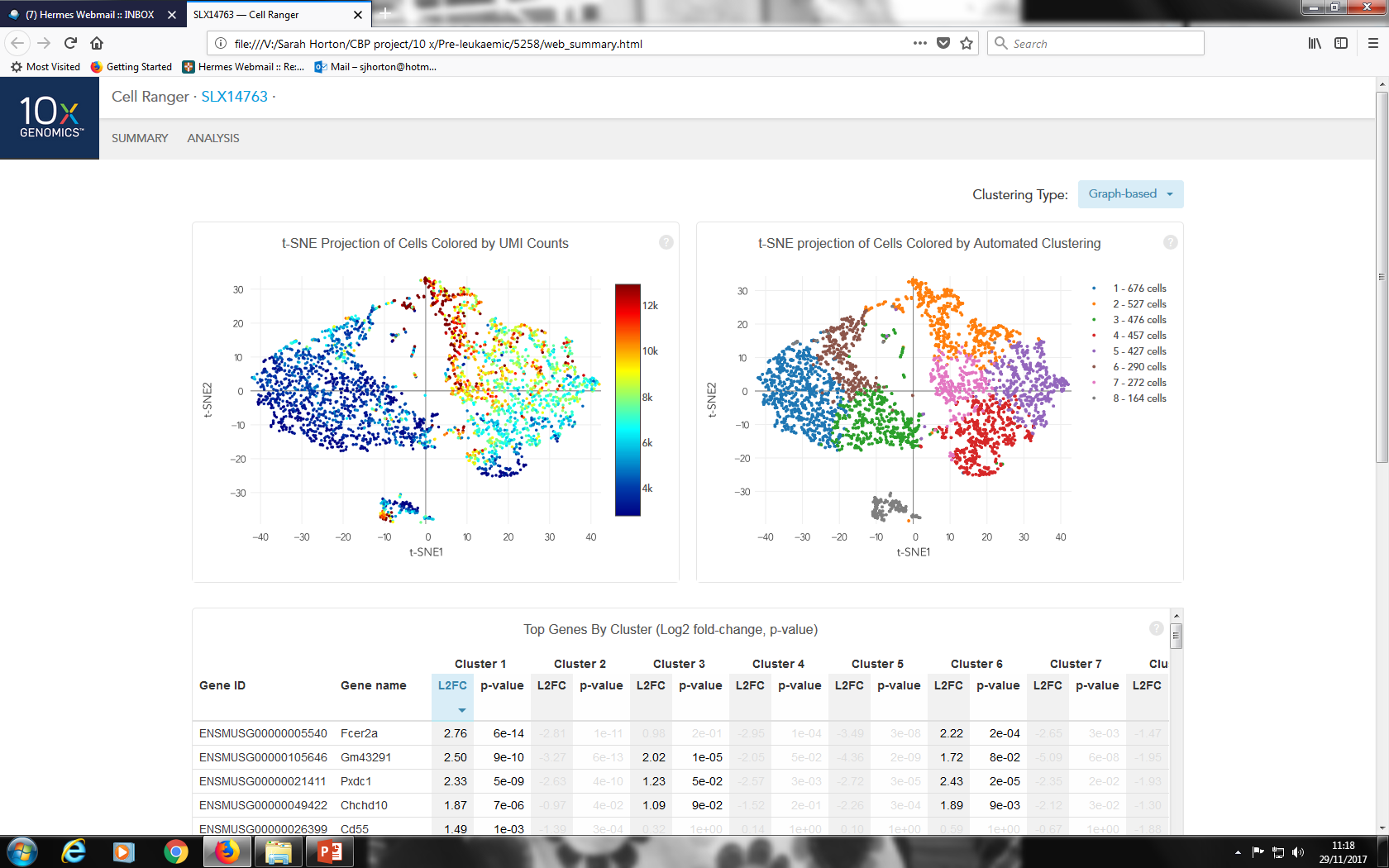 ChIP-seq
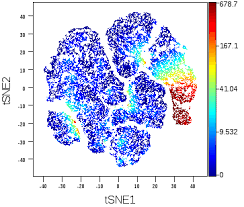 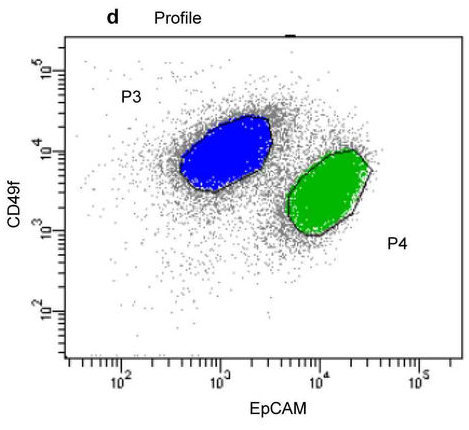 Proteomic
CyTOF
Mass
Cytometry
FACS
Heterogenetiy between tumours:
 the basis for tumour classiciation and disease prognostication
Genetic classification
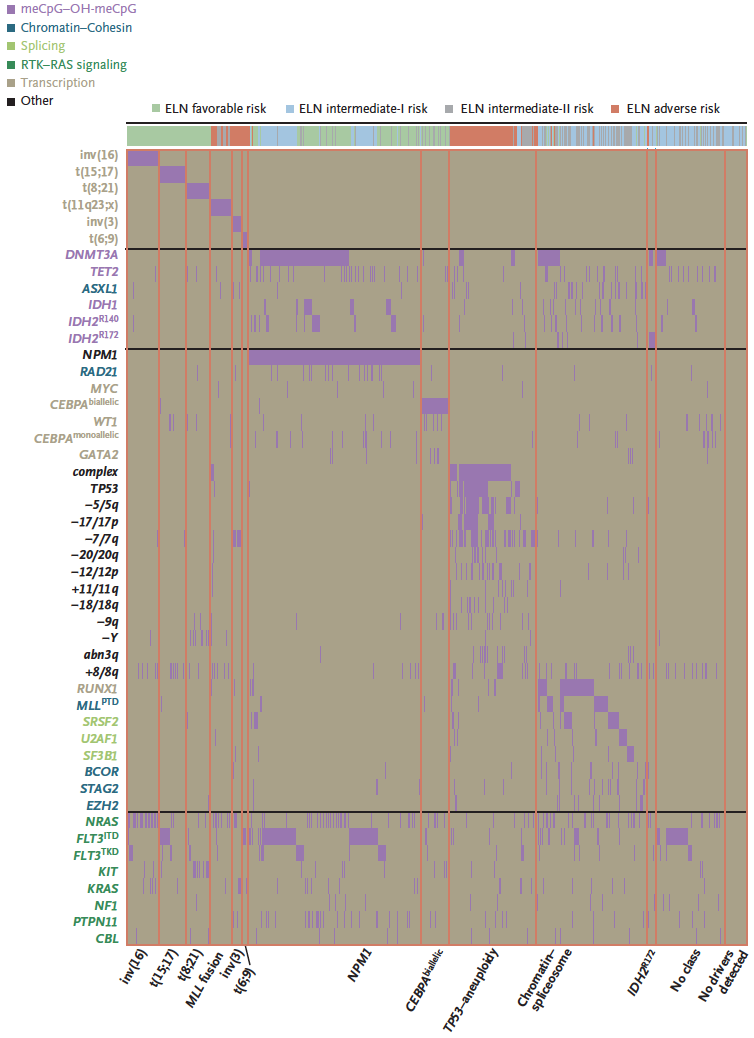 OUTCOME MEASURES
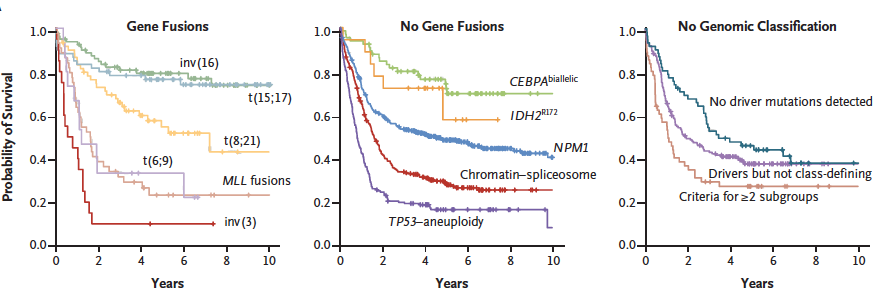 CLASSIFIERS
Expression-based classification
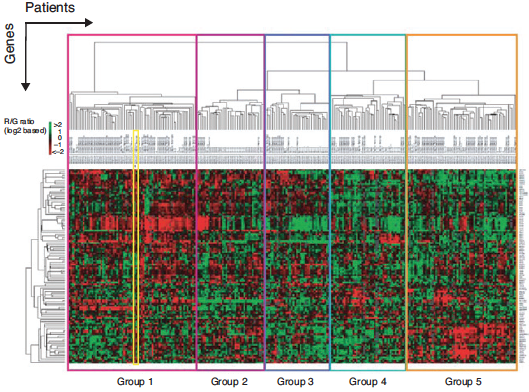 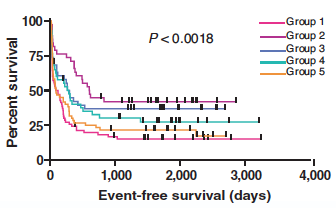 How is heterogeneity generated within tumours?
Diagnosis
HSC
CSC/CIC
Progenitors
Bulk
Platelet
Lymphocyte
Neutrophil
RBC
Tumour
Hierarchy
Normal
Differentiation
Development
Time
Pre-malignancy:
Linear and 
branched evolution
Heterogeneity in Cancer- definition of terms
Selective pressures
Relapse
Diagnosis
Chemotherapy
HSC
CSC/CIC
Progenitors
Bulk
Platelet
Lymphocyte
Neutrophil
RBC
Tumour
Hierarchy
Normal
Differentiation
Time
Metastases
Altered 
microenvironment
Pre-malignancy:
Linear and 
branched evolution
Talk outline
Context and definitions

Tumour hierarchy: the cancer stem cell hypothesis and its implications for tumour biology

Pre-malignancy – overt and covert premalignant states and early tumour evolution

Tumour evolution under selective pressures:
Relapse
Metastases

Clinical implications:  Targeting Cancer stem cells
					   	   Targeting tumour heterogeneity
Heterogeneity in Cancer- definition of terms
Selective pressures
Relapse
Diagnosis
Chemotherapy
HSC
CSC/CIC
Progenitors
Platelet
Lymphocyte
Neutrophil
RBC
Tumour
Hierarchy
Normal
Differentiation
Time
Metastases
Altered 
microenvironment
Pre-malignancy:
Linear and 
branched evolution
The basis and implications of tumour heterogeneity
Pathologist have noted intratumour heterogeneity visually for > century
Advent of tumour assays and model systems – similar functional heterogeneity
Till and McCulloch – suggest existence of haematopoietic stem cell (HSC)
1963 - Only 1-4% of murine lymphoma cells transplant into recipients
1965 - Similar for solid organ tumours in soft agar
Autologous tumour innoculations into forearms of human subjects (!) – need > 1 x 106 cells to initiate a tumour
? Existence of stem cells in cancer
Hierarchical organisation of adult mitotic organ systems
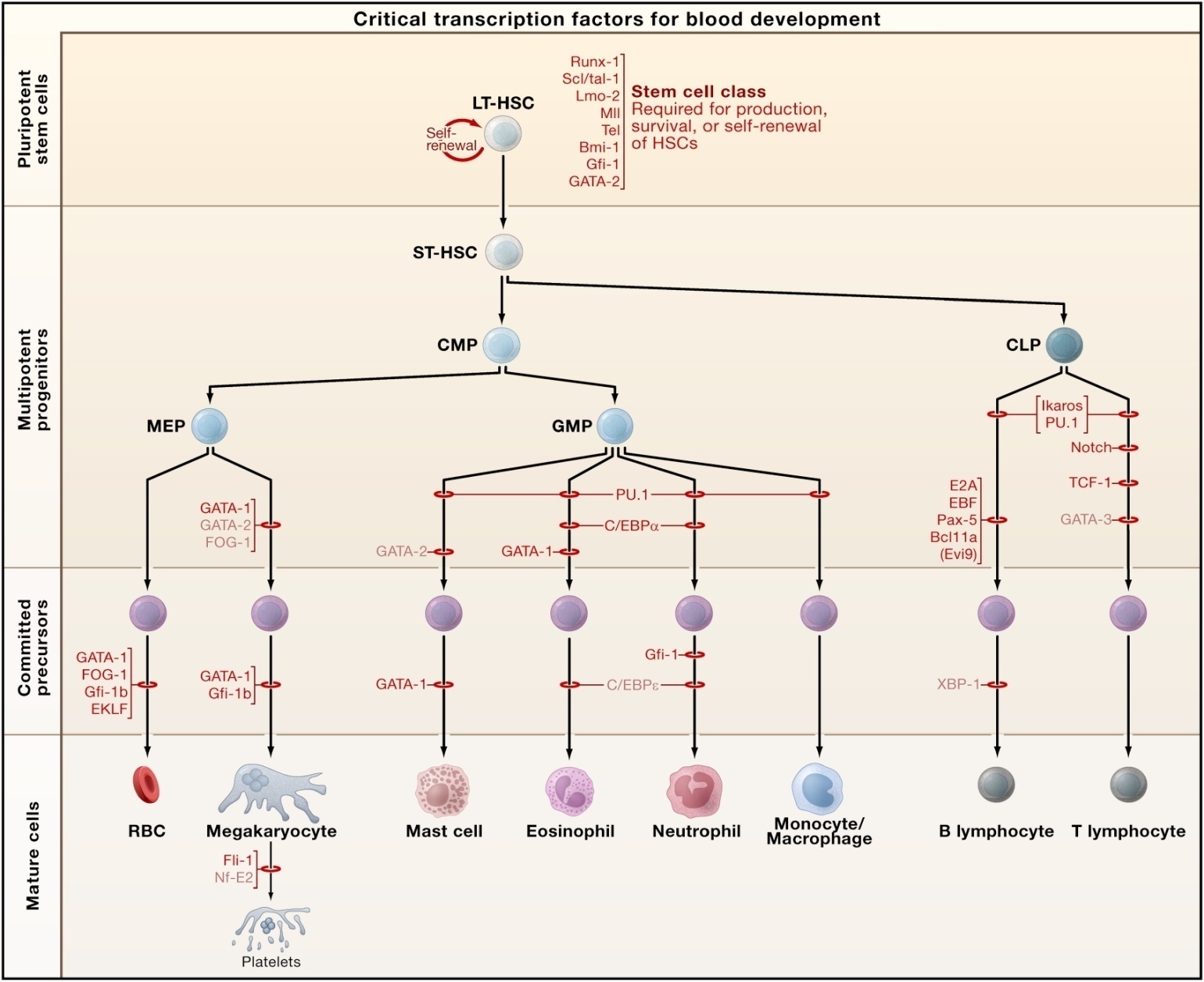 Stem cell compartment
Myeloid
Lymphoid
Progenitor compartment
Mature effector
 compartment
O2
carriage
Clot
formation
Cancers retain vestiges of normal tissue organisation
Innate immunity/allergy
Adaptive immunity
Tissue cancer risk relates to stem cell frequency and rate of division?
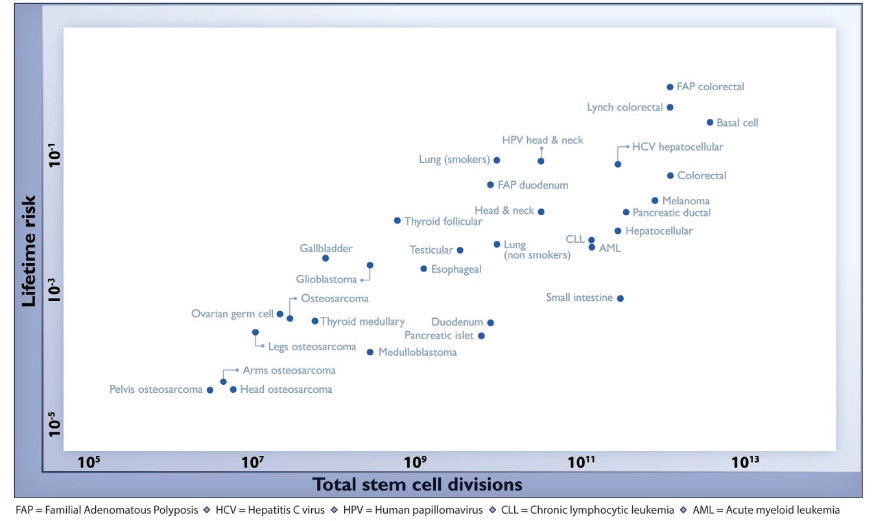 Controversial –due to modeling?
			Use of neutral mutations to model stem 			cell number and divisions
Tomasetti and Vogelstein, Science, 2015
Use of neutral mutations to model stem cell number and dynamics
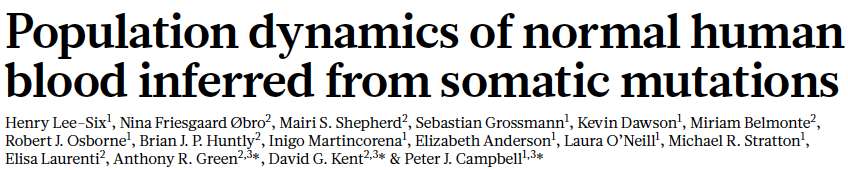 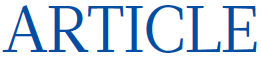 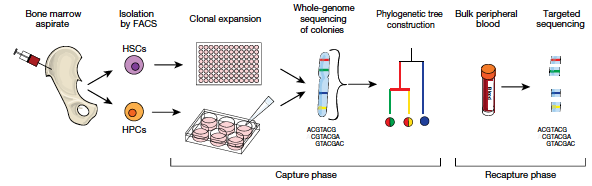 Use neutral mutations to model stem cell number and dynamics

Homeostatic measurement

Human

Suggests ~ 100,000 Haematopoietic stem cells (HSC)

Range (44,000-215,000)

Every HSC divides every 2-20 months
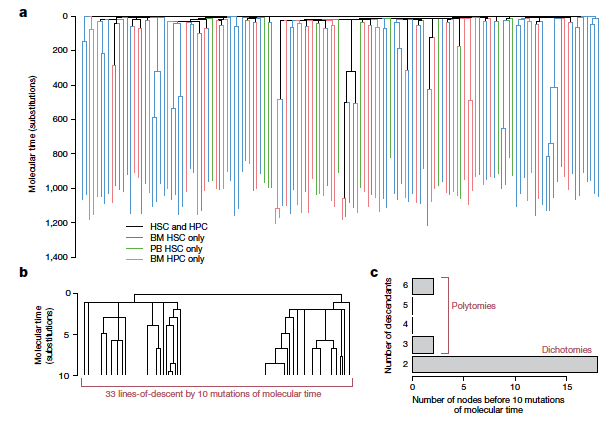 Models of Cancer organisation and Heterogeneity:Stochastic/deterministic model
Heterogeneous
tumour
Cancer is also arranged as a hierarchy:Cancer stem cell model
Heterogeneous
tumour
Cancer stem/initiating cell model
Concept is controversial for some 
malignancies but is widely accepted 
in most malignancies
Demonstration of cancer (leukaemia) stem cells in human acute myeloid leukaemia (AML)
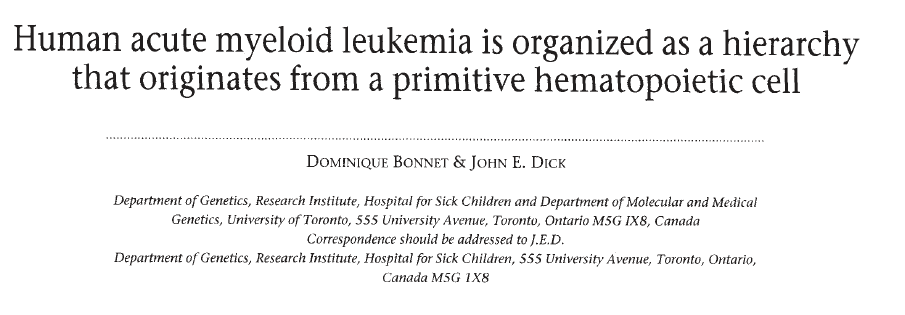 Immature CD34+/38-
LEUKAEMIA
Leukaemia
cells
from 
patients
More mature CD34+/38+
NO LEUKAEMIA
Dick and Bonnet, Nat Med 1997
Demonstration of cancer stem cells in otherSolid organ malignancies
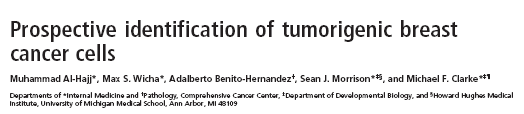 PNAS, 2003
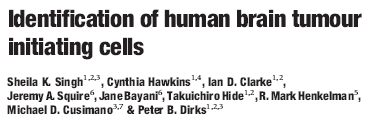 Nature, 2004
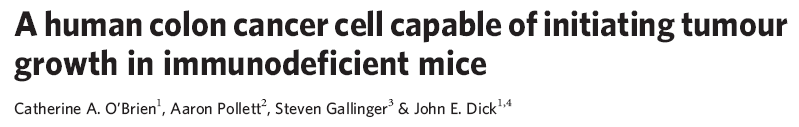 Nature, 2006
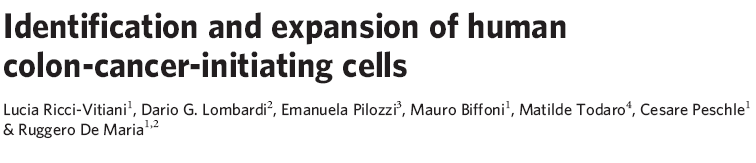 Nature, 2006
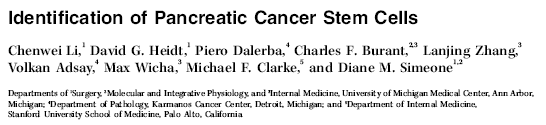 Cancer Res, 2007
The Empire strikes back: evidence against Cancer Stem Cells
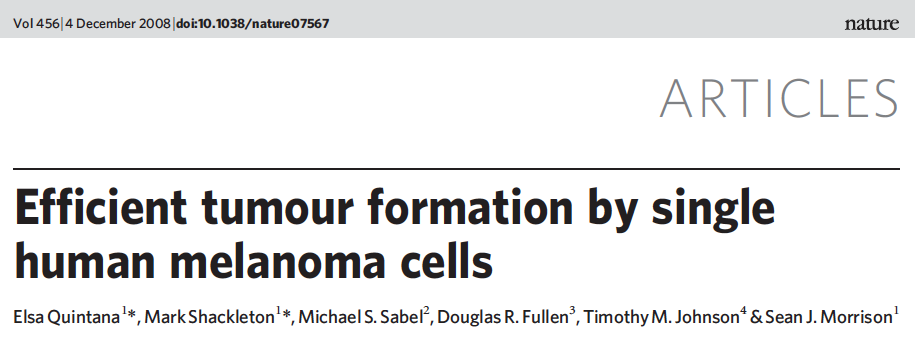 Nature 2008
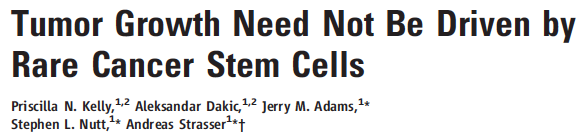 Science 2007
Similar assays

High Frequency of cancer stem cells

Lack of or shallow tissue Hierarchies
How do we reconcile the evidence?
One size does not fit all?

Cancer stem cells do not need to be RARE populations

Related to the hierarchy of the tissue from which tumour derived?
Cell type X
Obvious hierarchy
Cell type Z
No obvious hierarchy
X’oma
CSC
Z’oma
?CSC
Does the cell of origin determine heterogeneity
Stem cell vs Non-stem cell: Benefits and limitations for both
Stem cell:

Favourable – already has unlimited self-renewal, can accumulate the 
     multiple mutations required for full malignant phenotype.

Unfavourable – Most important cell in metazoan biology, highly evolved DNA repair 
      and DDR mechanisms to prevent mutation acquisition. 
      Metabolic state. 
      Quiescence > proliferation
Progenitor/other cell:

Favourable- Genome less well protected. 
      Metabolically more active
      Proliferation > Quiescence

Unfavourable – Very limited self-renewal – need to acquire this
Committed progenitors may generate AML leukaemia stem cells
Leukaemia associated
fusion oncogenes
(MLL fusions
 MOZ-TIF2)
LEUKAEMIA
NORMAL
CD34+/ CD38-
HSC
Leukaemogenic
events
myeloid
progenitor
Bulk leukaemia
cells
Block terminal
differentiation
(Huntly et al Cancer Cell, Cozzio et al Genes and Development)
AML leukaemia stem cells have surface characteristics of either stem or progenitor cells
Myeloid malignancies
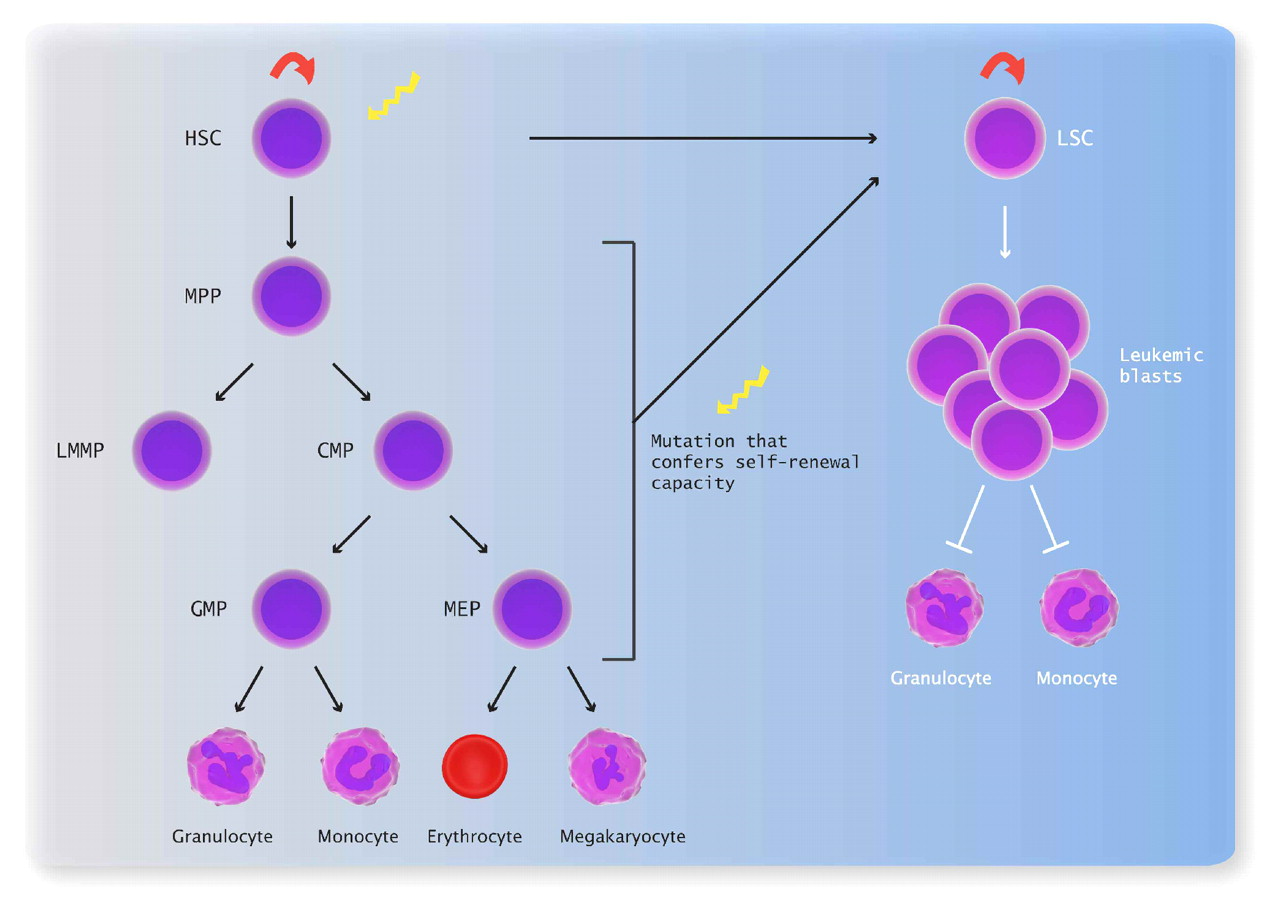 Horton and Huntly, Haematologica 20012
Cell of origin?
Have to consider the stepwise acquisition of multiple mutations that is required
     to fully transform cells to the malignant state
    
Some mutations as single events may alter progenitor cell function enough
     to generate a CSC

Mutations may alter the frequency/probability of subsequent mutation 
      acquisition

Most likely that mutations are acquired in a stem cell but possible that 
      subsequent downstream cells that acquire the full mutational complement
      are the tumour CSC
Heterogeneity in Cancer: Pre-malignancy
Selective pressures
Relapse
Diagnosis
Chemotherapy
HSC
CSC/CIC
Progenitors
Platelet
Lymphocyte
Neutrophil
RBC
Tumour
Hierarchy
Normal
Differentiation
Time
Metastases
Altered 
microenvironment
Pre-malignancy:
Linear and 
branched evolution
Premalignancy: Multi-step progression of cancer
Classical system – adenocarcinoma of the bowel
Multiple genetic and epigenetic “hits”
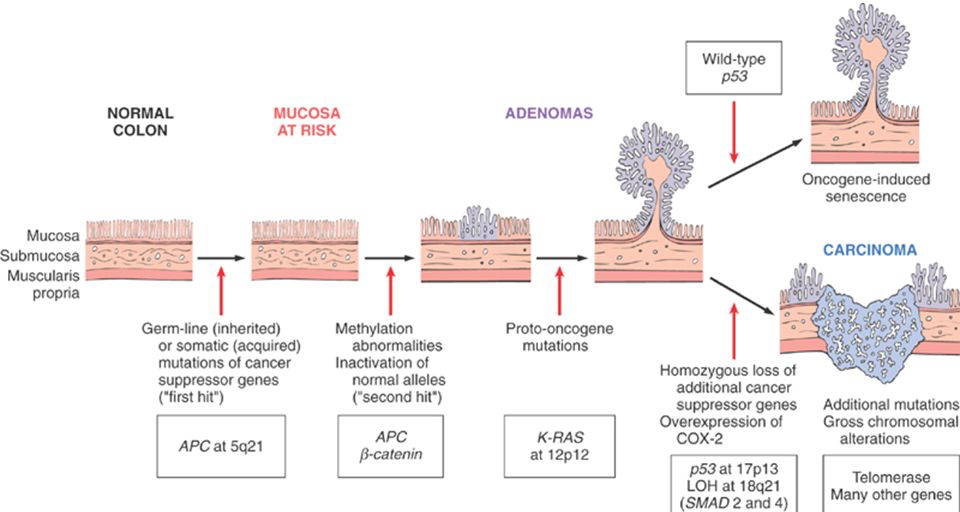 Overt phenotypes – dysplasia                  )
				adenomatous polyps  ) in situ
Screening in some individuals (FAP, Lynch syndrome) – surveillance and eradication
Similar for many other epithelial malignancies – Prostate, Pancreas, etc.
Random mutation and Clonal Haematopoiesis
Rate of mutation is one in every 50 milion nucleotides (but ~6 x 109 bases in human genome!)

Mutations exist in haematopoietic stem cells (HSC) from entirely normal individuals

Function of age – may help to explain the later onset of most myeloid malignancies










Welch study  - random mutations

Suggests that normal HSC acquire random mutations as a function of time

?Stochastic whether they develop functional consequences/malignancy
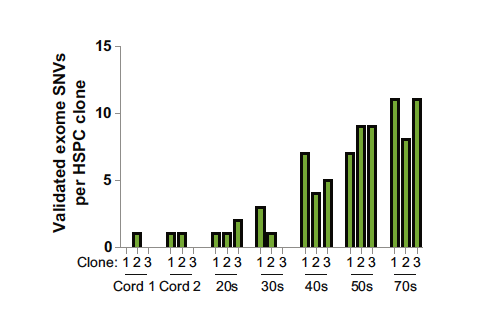 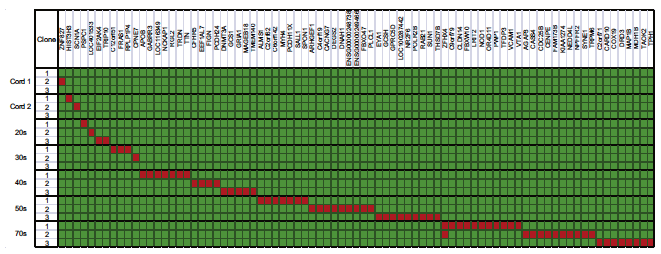 Welch et al, Cell 2012
Age related clonal Haematopoiesis (ARCH)
Clonal Hameatopoiesis of indeterminate prognosis (CHIP)
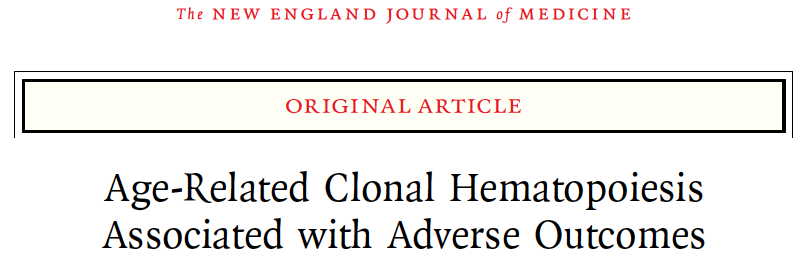 WES data from 17,182 patients  - mostly Type 2 diabetics for GWAS

805 somatic mutations in 73 genes from 746 individuals (4.5%) – age 
      dependent phenomenon – rare under 40 but > 90 (18.4%).

Majority in 3 genes  - DNMT3A (403 VARIANTS) , TET2 (72) and ASXL1 (62)

Median variant allelic frequency (VAF) 0.09 (i.e. 18%)
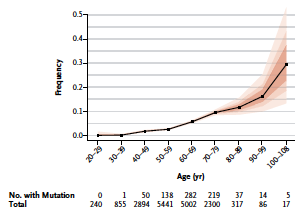 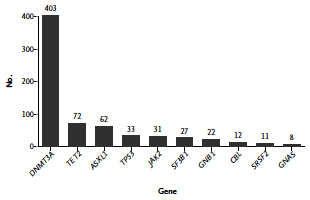 Age related clonal Haematopoiesis (ARCH)
Median FU 8 years – 

Mutation associated with a HR of 11 of developing 
       a haematological malignancy (95% CR 3.9-33)

Assoc with an overall decreased survival (HR 1.4
       and INDEPENDENT OF HAEM MALIGNANCY)

NIDDM – OR 1.3
IHD – OR 2.0
CVA – OR 2.6
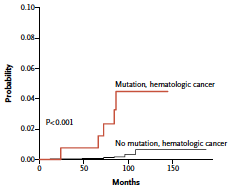 Age Related Clonal Haematopoiesis (ARCH)
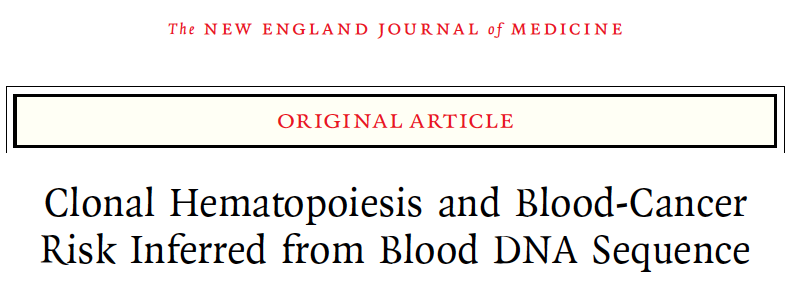 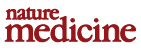 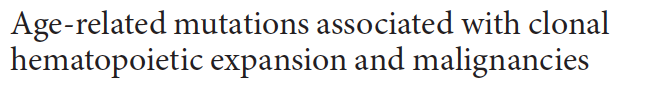 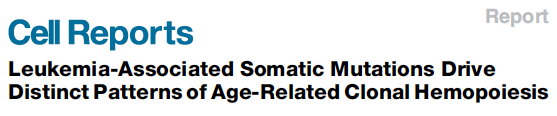 EVIDENCE OF SIMILAR PREMALIGNANT PHENOTYPES THAT INCREASE 
WITH AGE IN OTHER TISSUES
Similar mutant clonal in epithelial tissues
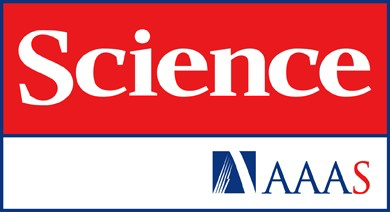 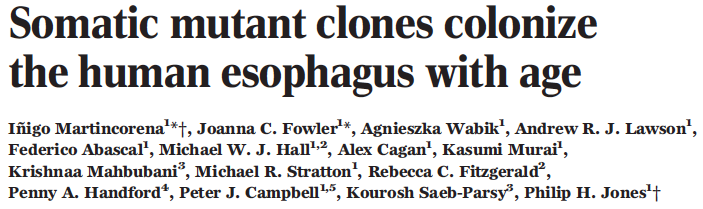 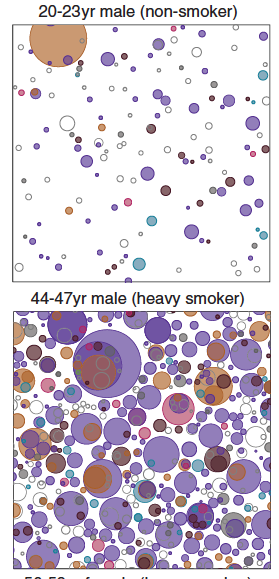 9 cadaveric organ transplant donors

Multiple cancer associated mutations found
Increase frequency with age
NOTCH1 12-80% and TP53 2-37%
NOTCH1 much higher in normal vs cancer
Clonal evolution: Presence of pre-leukemia stem cells in AML
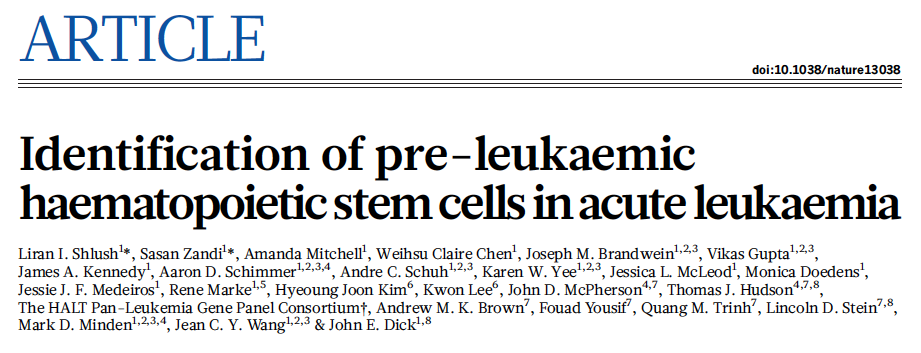 Nature 2014
Existence of Pre-leukaemia stem cells:Resistance to therapy and biological properties
AML patient samples vs cultured T-cells – targeted sequencing 103 commonly mutated 
     genes  - 12 samples, 4 with DNMT3A mutation- ALSO PRESENT in 3/4 T-CELLS

NOT contamination as co-occurring mutations NOT present (NPM1c)


Present in normal differentiating haem tissue

Preleukaemic stem cell with transformation of
     a lower cell population

DNMT3Amut pre-LSC survive chemotherapy




DNMT3Amut pre-LSC  outcompete normal HSC 
      and undergo clonal expansion in NSG mice
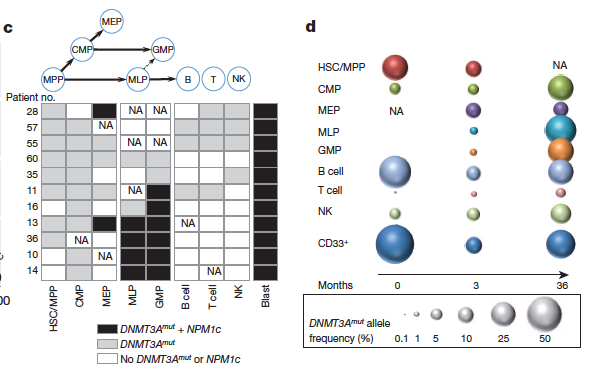 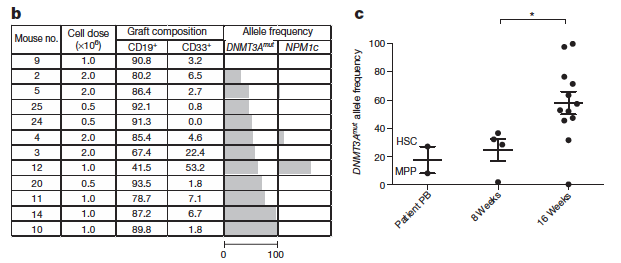 Heterogeneity in Cancer- definition of terms
Selective pressures
Relapse
Diagnosis
Chemotherapy
HSC
CSC/CIC
Progenitors
Platelet
Lymphocyte
Neutrophil
RBC
Tumour
Hierarchy
Normal
Differentiation
Time
Metastases
Altered 
microenvironment
Pre-malignancy:
Linear and 
branched evolution
Fatal consequences of cancer: Relapse
We are actually pretty successful at treating primary cancers

Surgery
Radiotherapy
Chemotherapy
Immunotherapy
NOT at preventing spread – Metastasis


NOT at preventing recurrence – Relapse


Most patients die from relapse and/or spread of disease
Heterogeneity of Cancer Stem Cells: Evolution under selective pressures
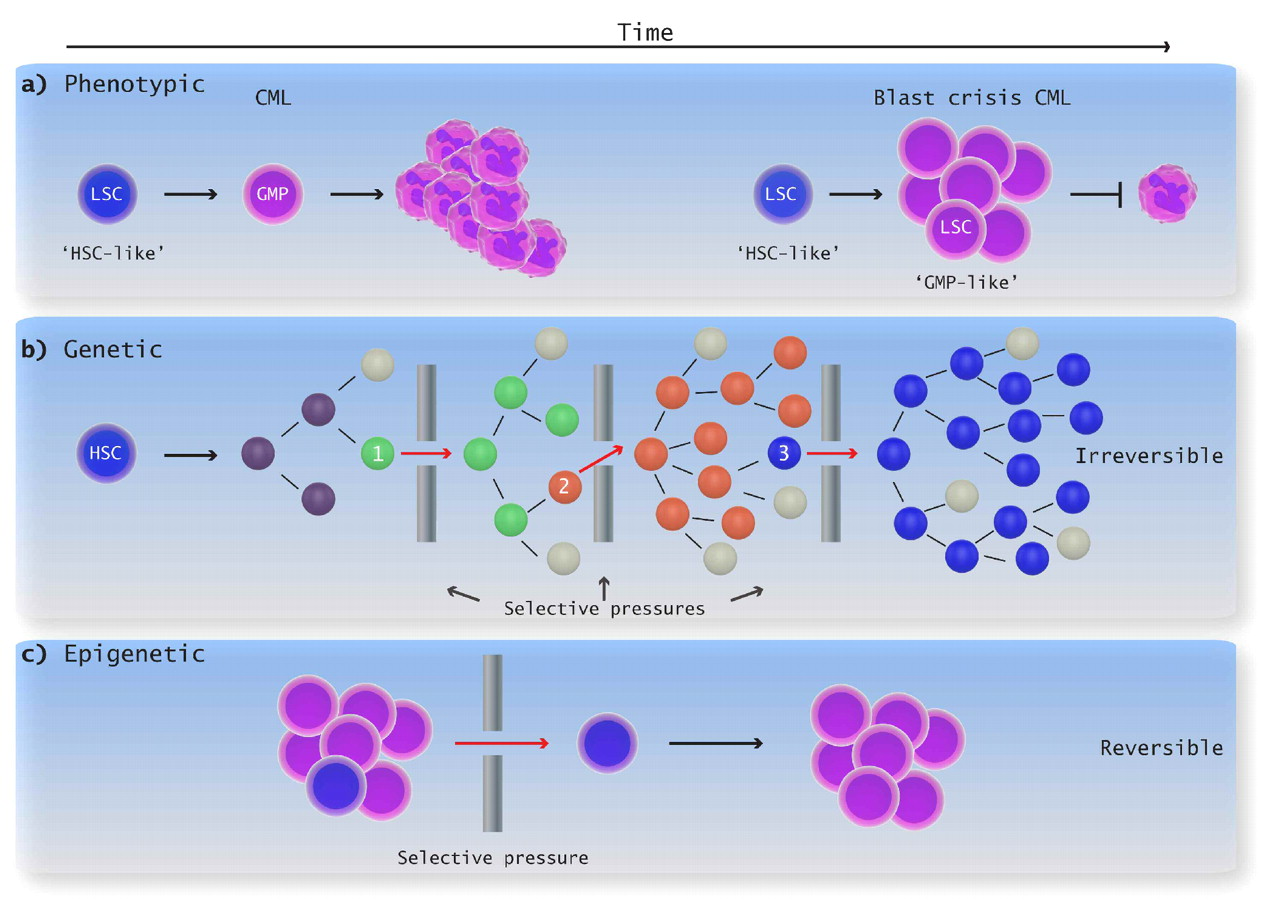 Tumours are constantly evolving under fixed and mobile selective pressures

Therapy: standard chemo, DRT, immunotherapy and targeted therapy
Patterns of relapse disease also demonstrates
 temporal intratumoural hetreogeneity
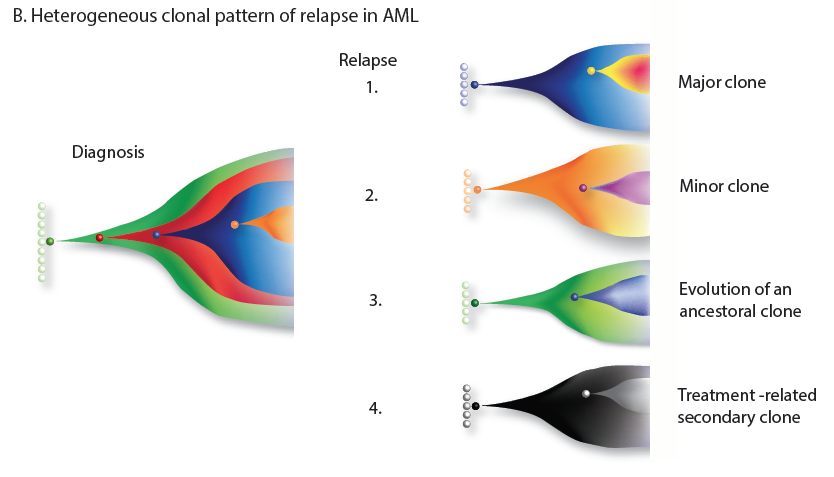 Pattern of relapse reflects significant intratumoural heterogeneity at diagnosis 

Provides further temporal heterogeneity

Multiple patterns of relapse – major clone, minor clone, evolution of an ancestral clone
[Speaker Notes: Molecular heterogeneity of AML exemplified by mutational profiling in NPM1c AML. Summary of targeted sequencing data using a published panel100 covering 14 mutational groups conducted in diagnostic samples from a cohort of 223 patients with NPM1c AML.9 Each spoke radiating from the central NPM1c hub represents the mutation pattern of a single patient. Cooperating mutations are grouped into 4 tiers according to function and color coded according to the figure key, and white space indicates no mutation. For example, in the patient displayed at 12 o’clock, mutations were detected in NPM1, DNMT3A, TET2, FLT3 (ITD), and STAG2. Overall, based on mutational combination, patients segregated into >75 different subgroups.]
Heterogeneity in Cancer- definition of terms
Selective pressures
Relapse
Diagnosis
Chemotherapy
HSC
CSC/CIC
Progenitors
Platelet
Lymphocyte
Neutrophil
RBC
Tumour
Hierarchy
Normal
Differentiation
Time
Metastases
Altered 
microenvironment
Pre-malignancy:
Linear and 
branched evolution
Fatal consequences of cancer: Metastases and relapse
We are actually pretty successful at treating primary cancers

Surgery
Radiotherapy
Chemotherapy
Immunotherapy
NOT at preventing spread – Metastasis


NOT at preventing recurrence – Relapse


Most patients die from relapse and/or spread of disease
Fatal consequences of cancer: Metastasis
Metastasis – process of spread of cancer
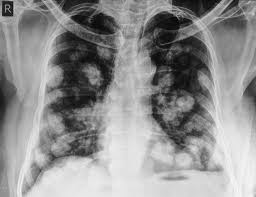 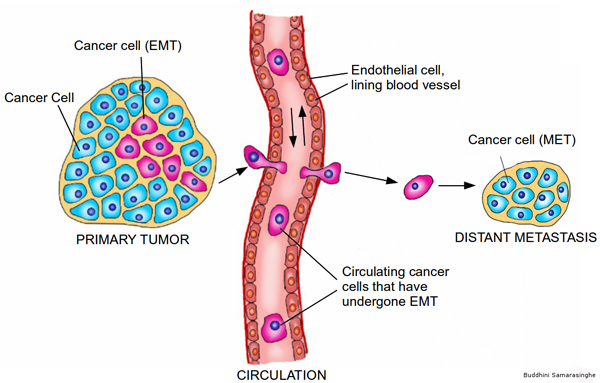 Seed and soil – different
Tumours have varying 
predilictions for spread
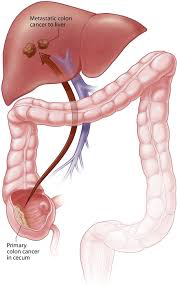 Metastases have differing genetics and 
functional properties to primary tumours
NEED CSC FUNCTION 

MAY DEVELOP HETEROGENEITY FROM PRIMARY TUMOUR
DUE TO DIFFERENT SELECTIVE PRESSURES OF MICROENVIRONMENT
Therapeutic implications
Targeting cancer stem cells



Targeting tumour heterogeneity
TARGETING CSC
Disease recurrence
Clinical implications of Cancer Stem Cell model
A
Conventional therapy
Targeted elimination of Cancer stem cells (CSC)
Conventional therapy
+
CSC targeting
B
Disease Remission
Resistant CSC
CSC
Non-tumourigenic cell
Resistant non-tumourigenic cell
SIMILAR FOR TARGETING HETEROGENEITY
Targeting cancer stem cells
Considerations:
Selectivity/Specificity for CSC

Limited toxicity against normal stem cells from same (or other) organs

Darwinian selection pressures inherent in CSCs– “MOVING TARGET”


Need to have an extensive knowledge of the CSC AND its normal counterpart

Signalling
Transcriptional/epigenetic
Metabolic
Surface proteome
Immunogenetics
Identifying differences between normal and 
cancer stem cells
Normal SC
CSC
Identifying differences between normal and 
leukemic stem cells
Pathway Y – Normal SC = CSC
GENERAL 
POISON
No selective 
LSC effect
Normal SC
CSC
Identifying differences between normal and 
leukemic stem cells
CSC
Selective effect on CSC
Normal SC
Pathway Z – CSC >> Normal SC
Identifying differences between normal and 
leukemic stem cells
CSC
Selective effect on CSC
Normal SC
Pathway Z – CSC >> Normal SC
Targeting LSC surface phenotype: CD47
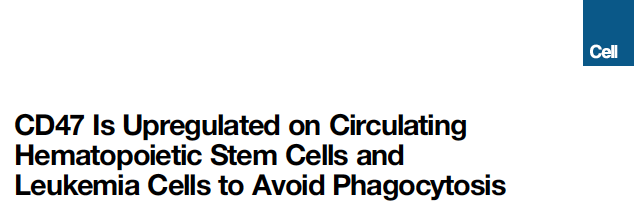 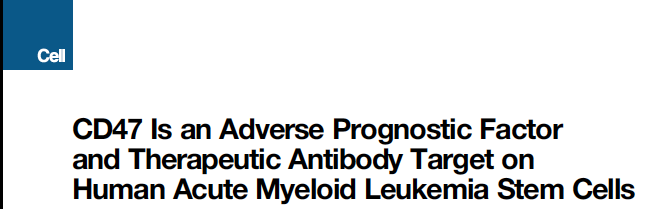 Cell 2009
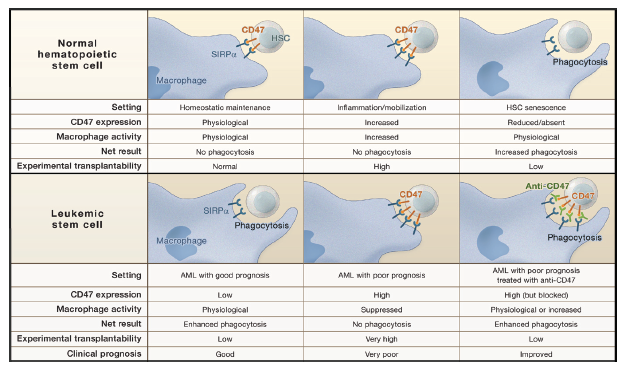 CD47 a “don’t eat me” signal

Binds to SIRPα on Macrophages and prevents phagocytosis

During physiology –protective to circulating HSC

Upregulated in AML vs HSC – selectively protective to LSC

Potential target
Targeting LSC surface phenotype: Anti-CD47 preclinical data in ALL
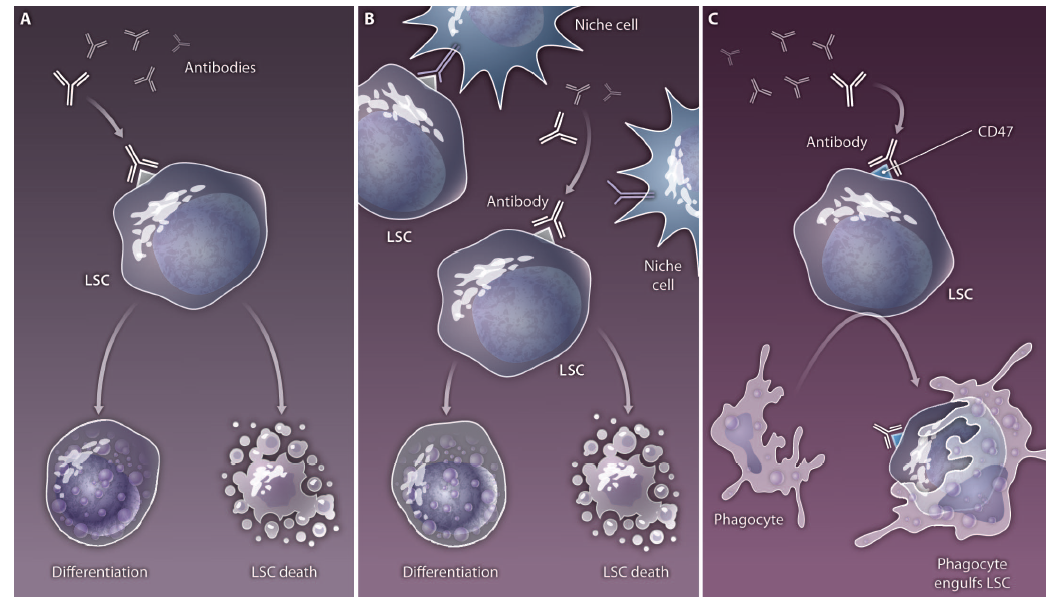 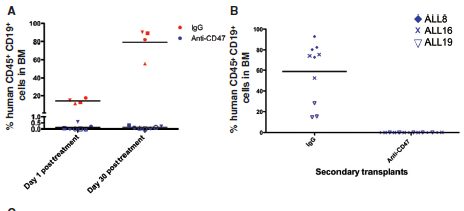 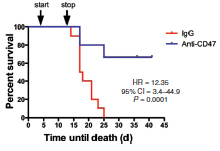 Preclinical effects vs Acute Lymphoblastic leukaemia (ALL)

Decreased human engraftment (flow)

Decreased human engraftment (IVIS- bioluminescence)

Increased survival
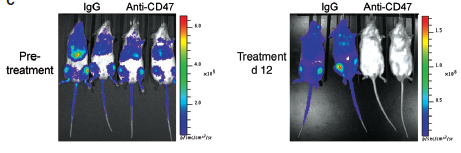 Therapeutic implications
Targeting cancer stem cells



Targeting tumour heterogeneity
Targeted therapy: Glivec for Chronic Myeloid Leukaemia (CML)
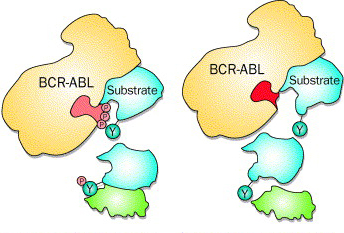 TKI
ATP
BCR-ABL gene product, from t (9;22) chromosomal translocation – causal in ALL CASES of CML – little genetic heterogeneity

 Constitutively active Tyrosine kinase

 Competitive inhibition of ATP-binding pocket possible

Prototype compound – Imatinib Mesylate
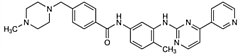 2-phenylaminopyridine derivative
Targeted therapy: Glivec for Chronic Myeloid Leukaemia (CML)
100
90
80
70
60
% without event
50
40
30
PFS (without AP/BC)
20
EFS (without event)
10
0
0
12
24
36
48
60
84
72
Months since randomization
Previous median survival for CML ~4-5 years

 Was the commonest indication for BMT
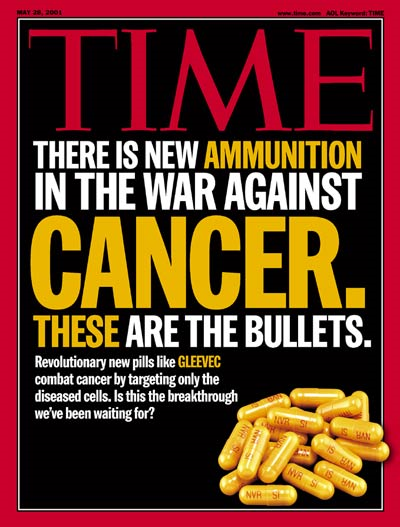 WORKS SO WELL DUE TO HOMOGENEITY OF CML –SINGLE MOLECULAR ABNORMALITY
Heterogenetiy between tumours:
 the basis of personalised medicine
Genetic classification
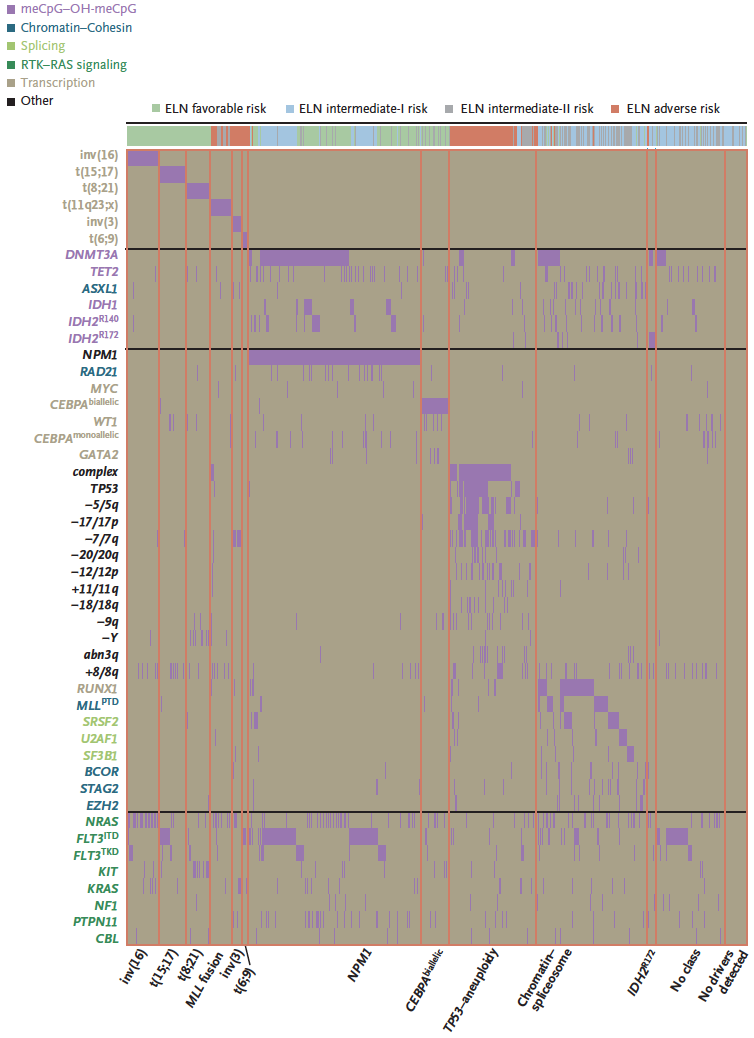 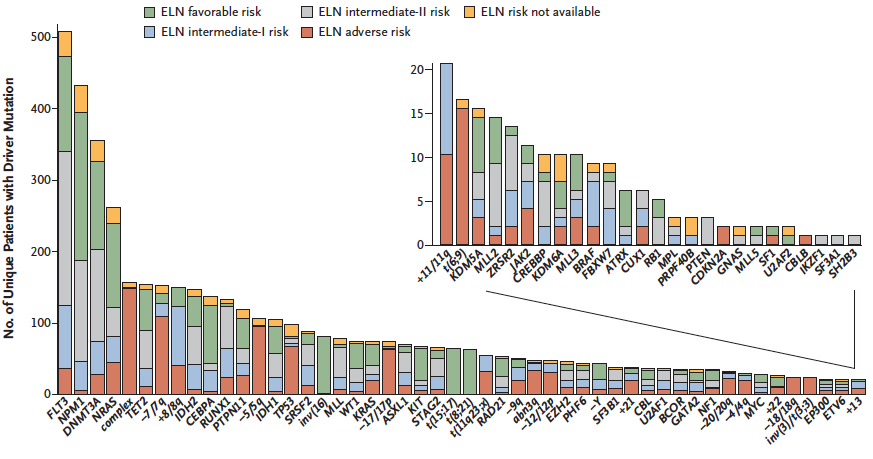 Many mutations SUBCLONAL
Overt disease
Occur late during tumour 
devolution
Multiple intuitive targets identified from mutational analysis:

FLT3
IDH2
SRSF2/U2AF1/U2AF2
KIT
JAK2
BRAF
HETEROGENEITY WITHIN TUMOURS ALSO – TARGET TRUNCAL/INITIATING LESIONS
Investigation of intra-tumoural heterogeneity
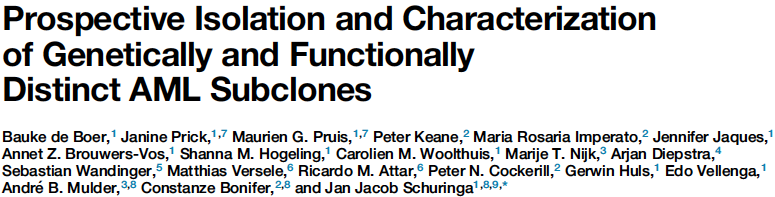 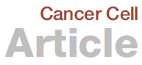 Used plasma membrane proteomics (PMP) to identify AML specific surface proteins

Some descriminatory for individual clones within specific patients

Used to isolate clones – Different Biology

Link to LSC potential (CD25)

Link to genotype (CD25 and FLT3-ITD)

Different regulation of transcription

Different response to drugs
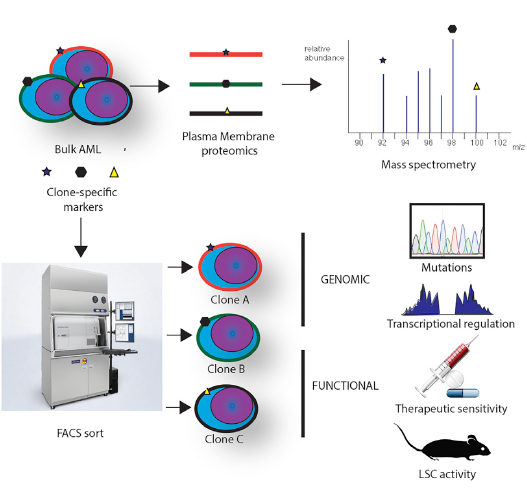 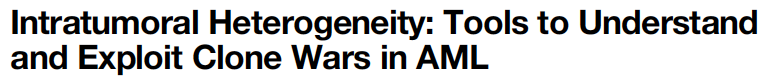 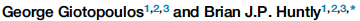 [Speaker Notes: Clinical phenotype associated with each stage of AML evolution



So what is the clinical relevance of this:

Target anti-AML therapies to the AML-founder mutations or at least those shared by all leukaemic & pre-leukaemic cells to maximise the chances of cure
We may be able to intervene at the stage of clonal haemopoiesis with subtler interventions (few young people or the many oledr people given the rising life expectancy)]
Investigation of intra-tumoural heterogeneity: Relapse
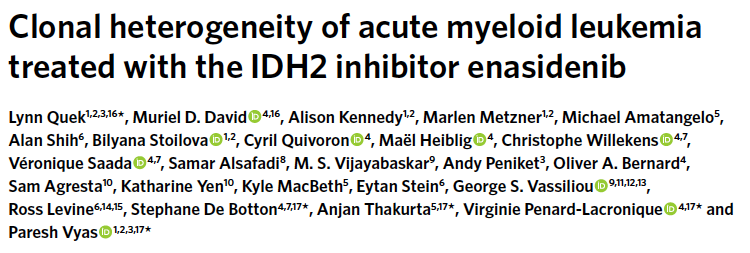 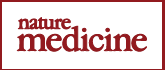 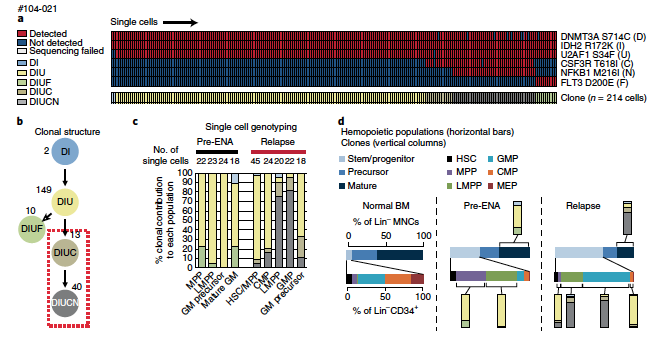 Single cell clonal analysis to determine genetic mechanisms of relapse
Clonal evolution
Selection of ancestral or terminal clones
[Speaker Notes: Clinical phenotype associated with each stage of AML evolution



So what is the clinical relevance of this:

Target anti-AML therapies to the AML-founder mutations or at least those shared by all leukaemic & pre-leukaemic cells to maximise the chances of cure
We may be able to intervene at the stage of clonal haemopoiesis with subtler interventions (few young people or the many oledr people given the rising life expectancy)]
Summary of salient points
Intra-tumoural vs Inter-tumoural heterogeneity

Sources of heterogeneity – cell of origin, multiple selective pressures 

Phases during cancer evolution – premalignancy, diagnostic disease, relapsed disease, metastases 

Constant Darwinian nature of tumour evolution – MOVING TARGET

To target CSC we need to understand them better

Need to target early/initiating mutations

A better understanding of early tumour development should allow for earlier (and more successful) therapeutic intervention